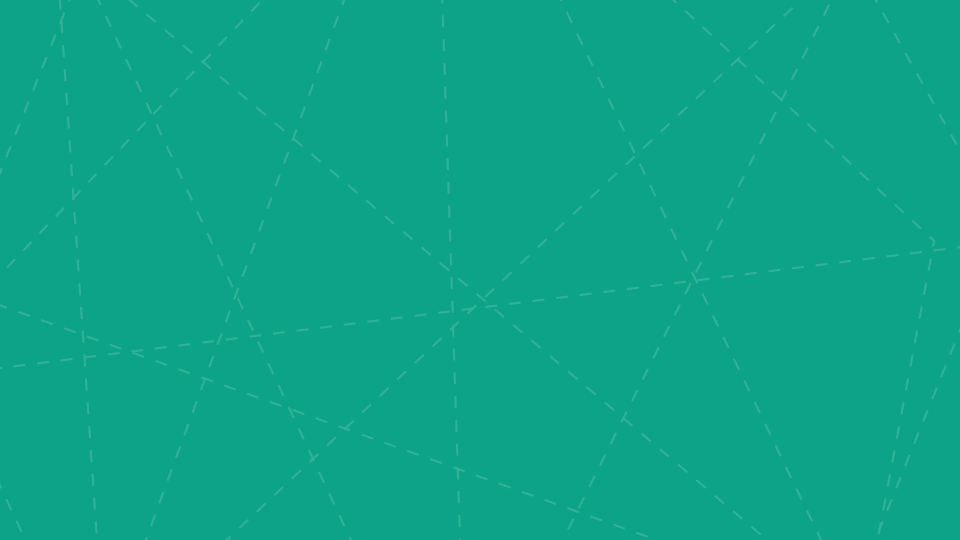 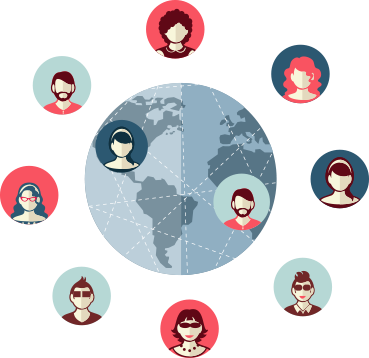 Виды и формы бизнеса
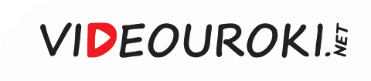 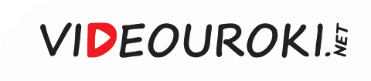 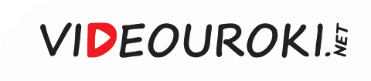 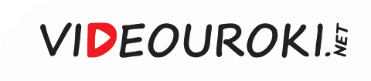 Бизнес
(«дело» или «предприятие»)
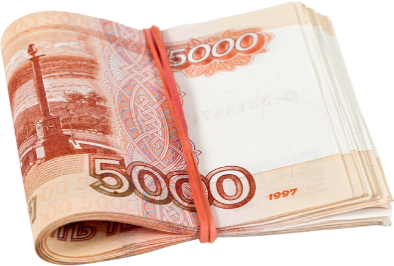 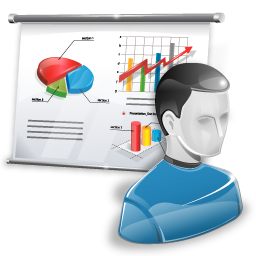 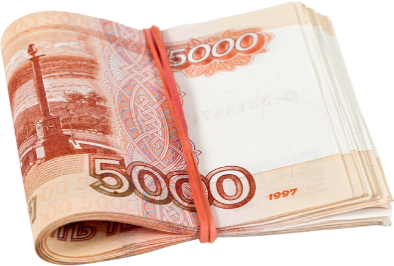 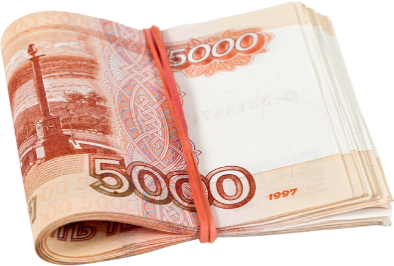 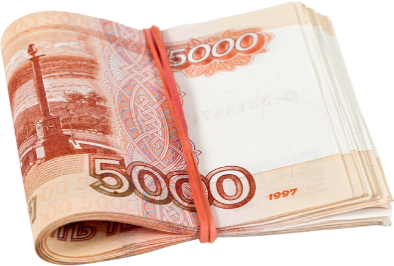 Вложение денег в проект
Возврат вложенных денег и прибыль
Успешная реализация проекта
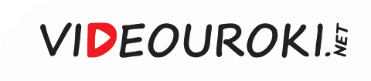 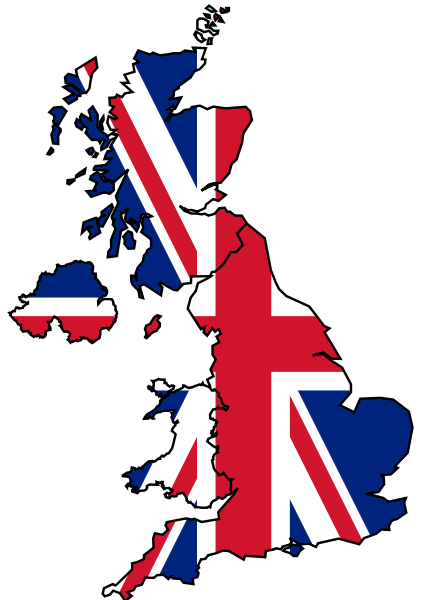 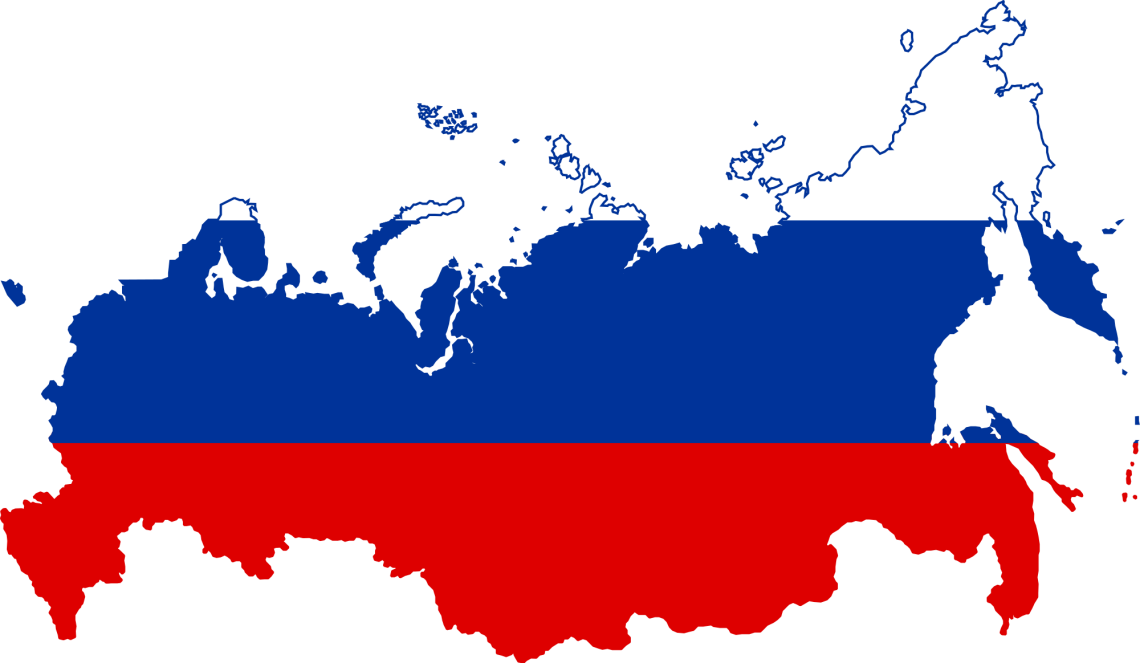 BUSINESS
ПРЕДПРИНИМАТЕЛЬСТВО
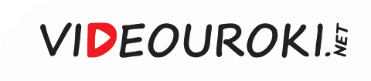 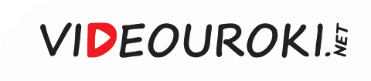 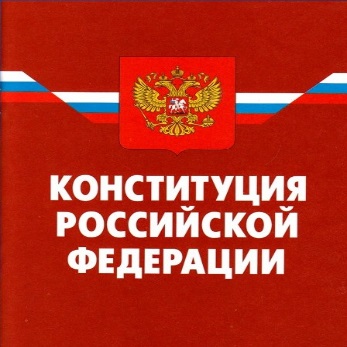 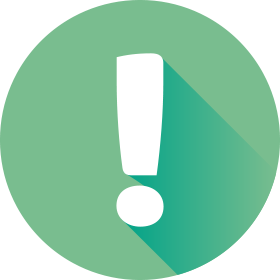 Статья 34
Каждый имеет право на свободное использование своих способностей и имущества для предпри-нимательской и иной не запрещённой законом экономической деятельности.
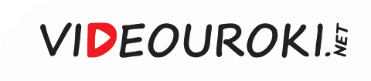 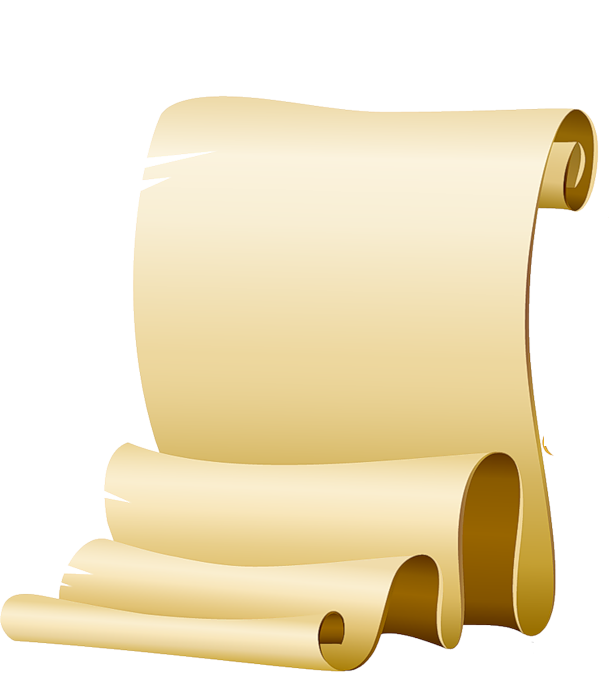 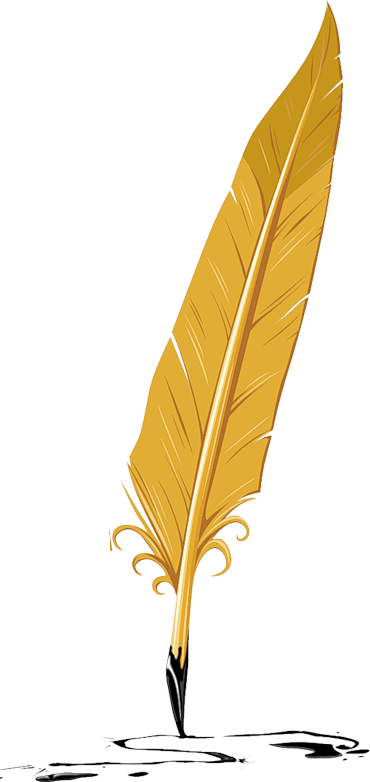 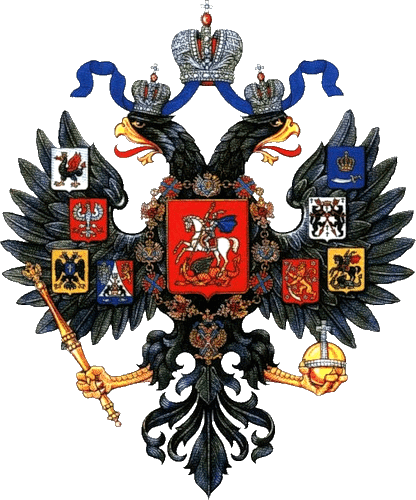 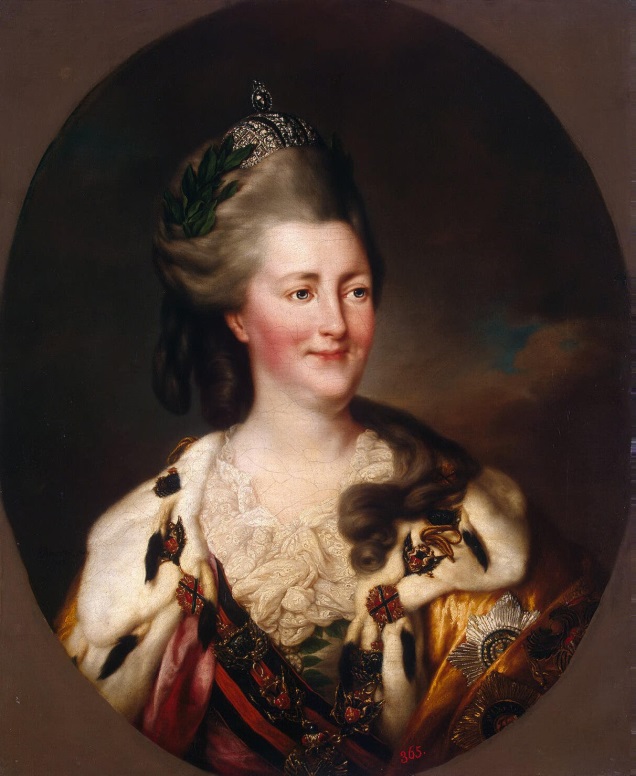 УКАЗ
Всем и каждому дозволяется заво-дить всякого рода станы и руко-делия производить, не требуя уже иного дозволения от высшего места….
Екатерина II
(1729-1796 гг.)
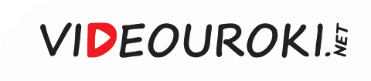 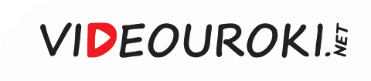 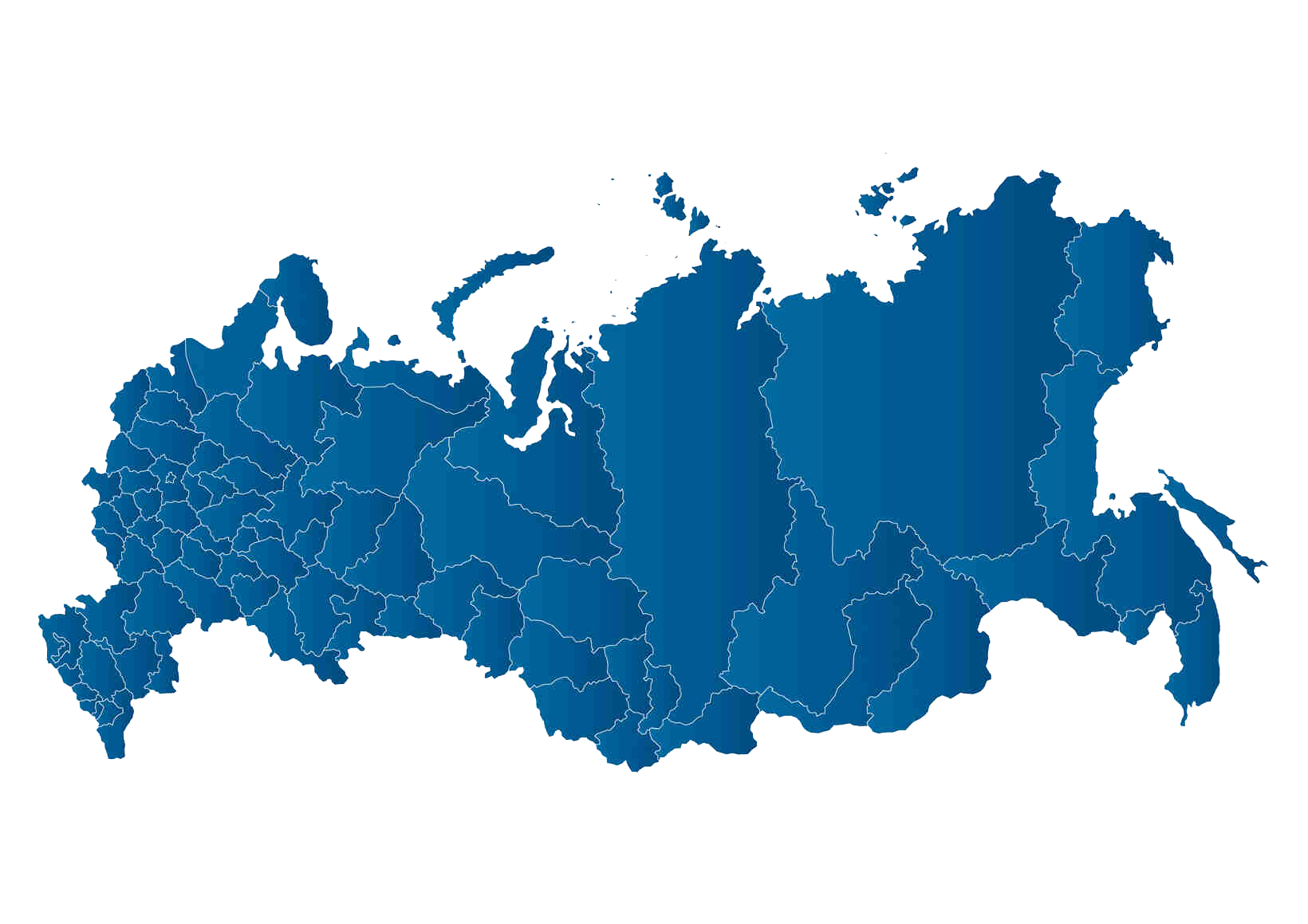 4 000 000
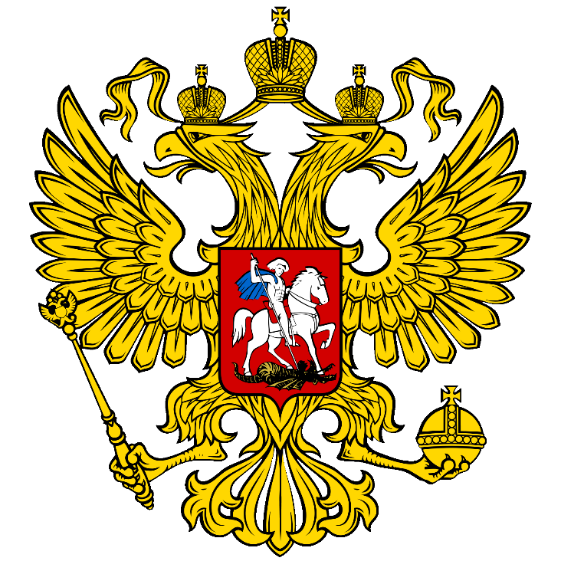 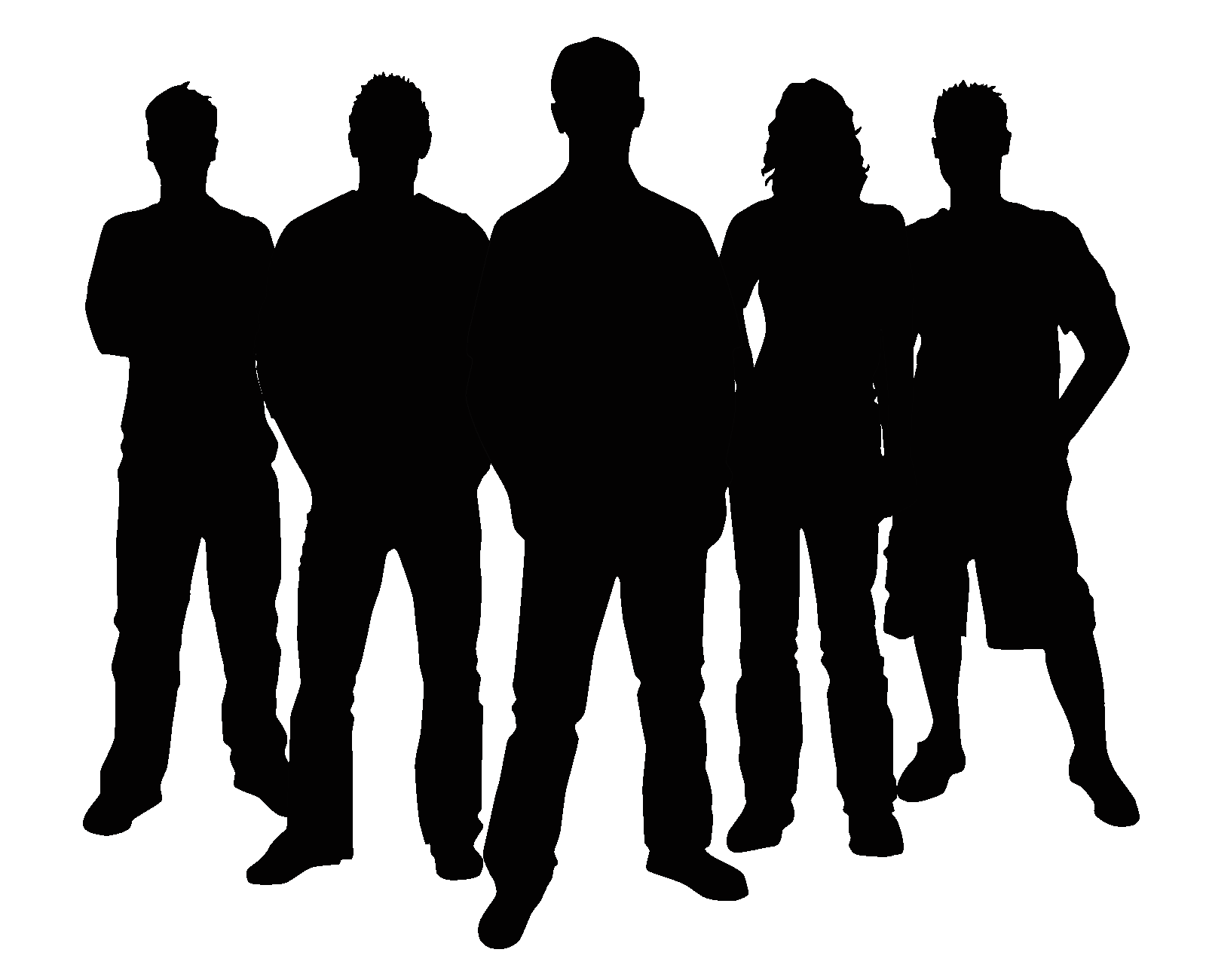 предпринимателей
1000
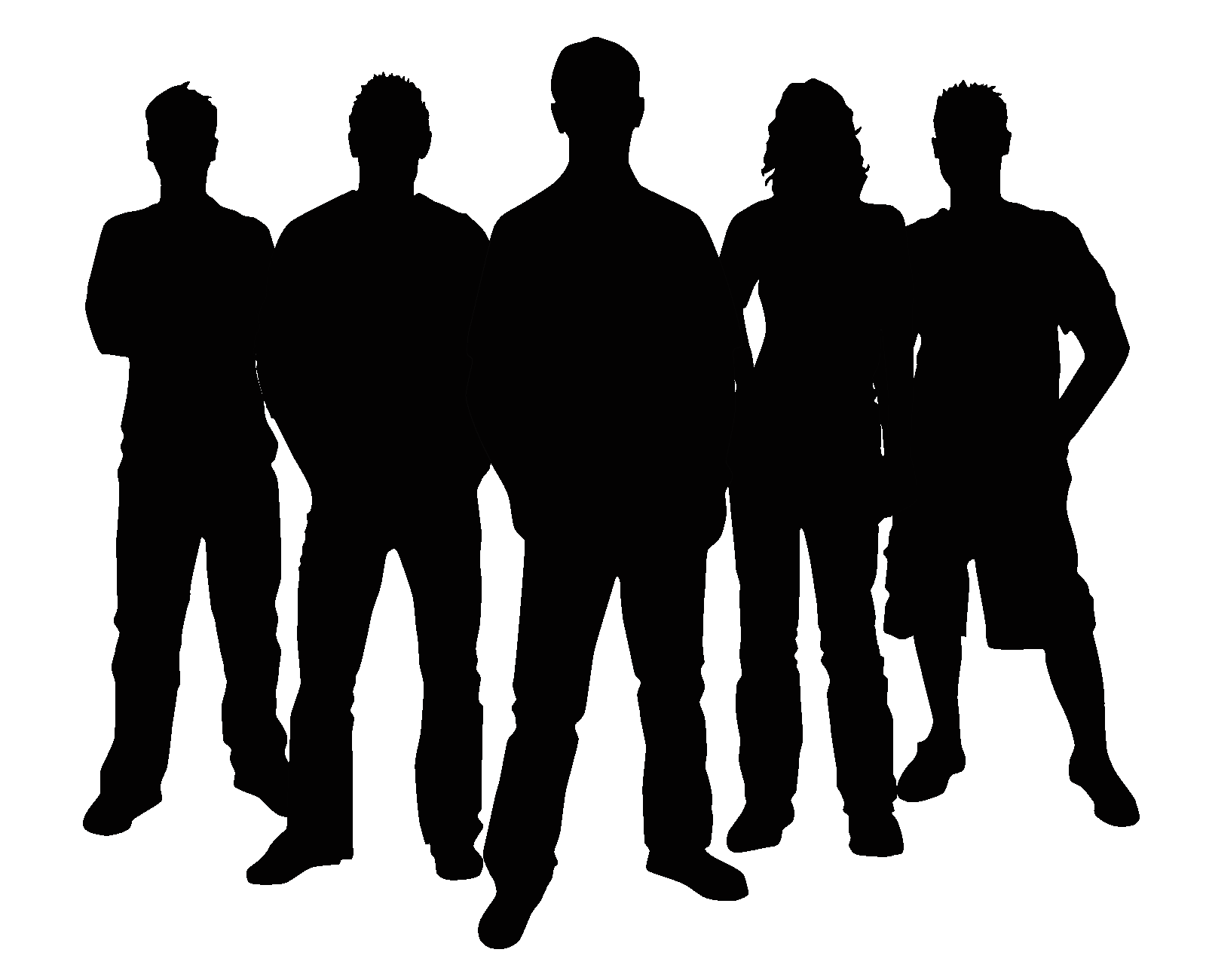 37
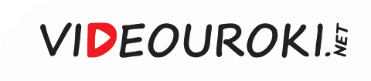 До 4% населения страны способно заниматься предпринимательской деятельностью.
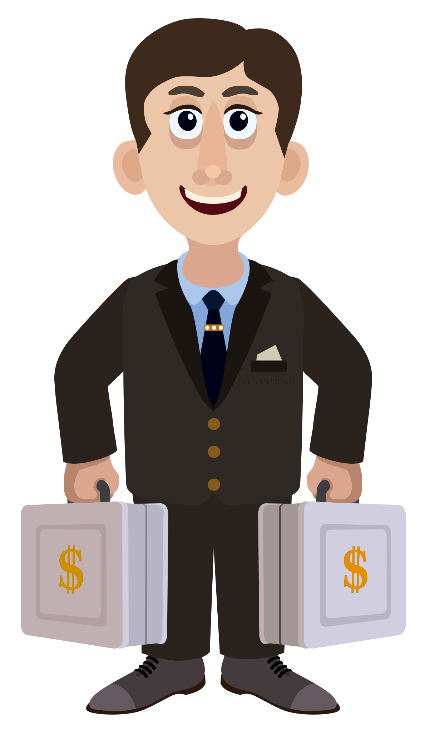 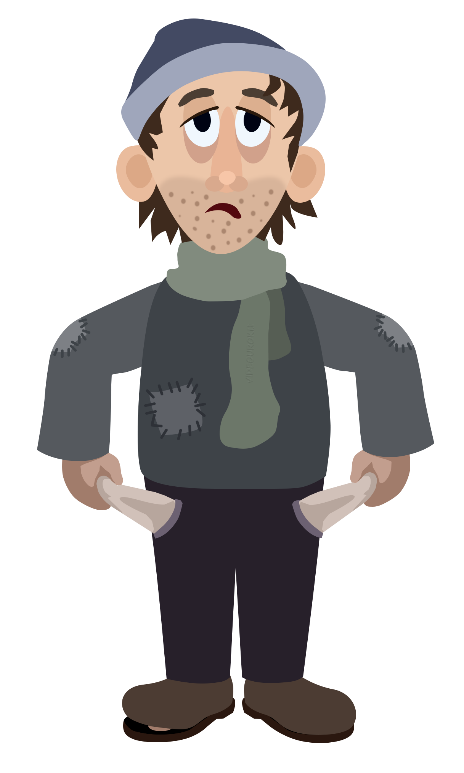 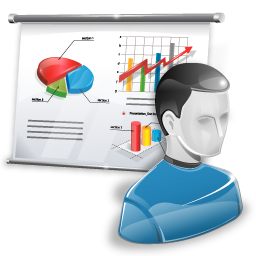 Из десяти вновь созданных фирм к концу первого года их существования остаётся всего лишь две.
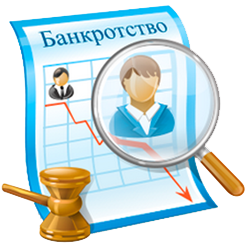 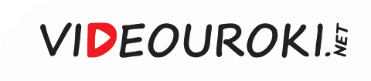 Качества предпринимателя
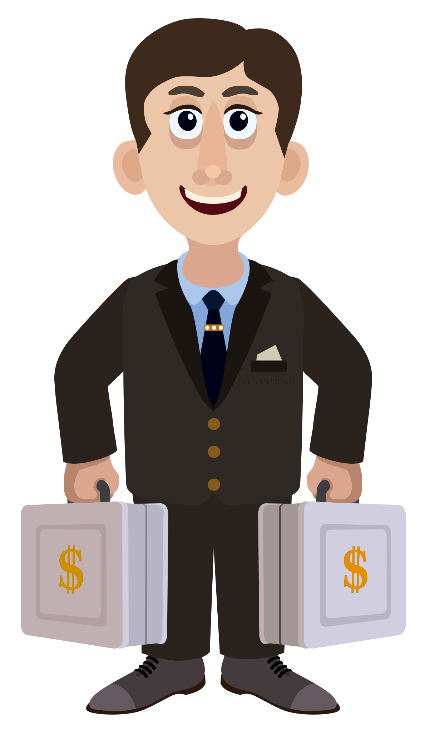 Способность творчески мыслить.
Умение принимать нестандартные решения.
Знание своего дела.
Правильная постановка целей.
Инициативность.
Смелость.
Стремление создавать что-то новое.
Готовность рисковать, неся при этом убытки.
Умение видеть перспективу и рассчитывать возможные риски.
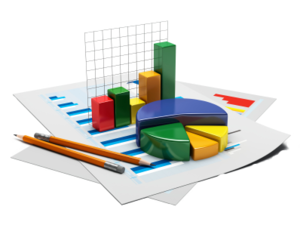 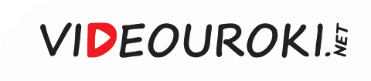 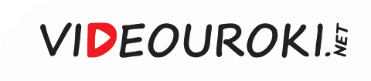 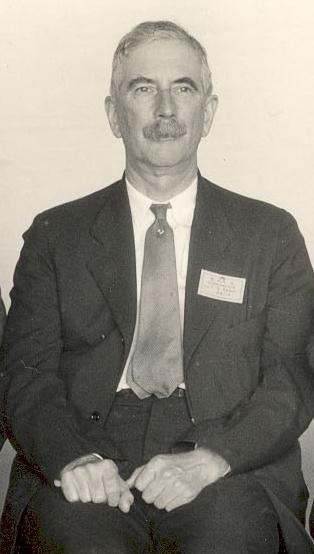 Бизнес без прибыли – такой же бизнес, как солёный огурец – конфета.
Ч. Абботт (1872–1973 гг.)
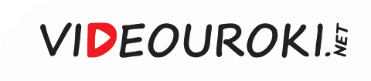 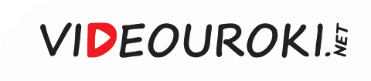 Стив Джобс(1955–2011 гг.)
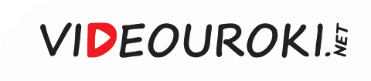 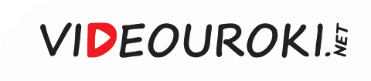 «Apple»
42 270 000 000 $
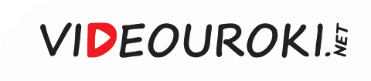 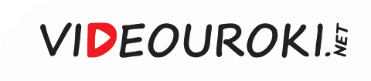 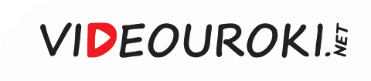 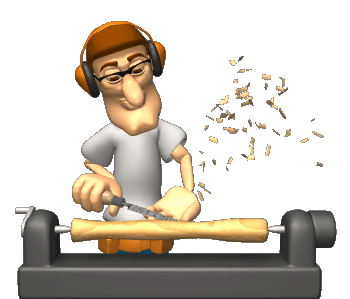 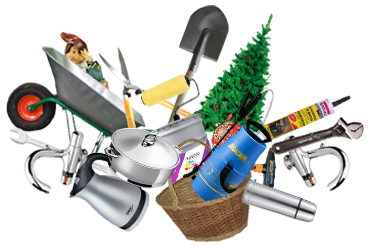 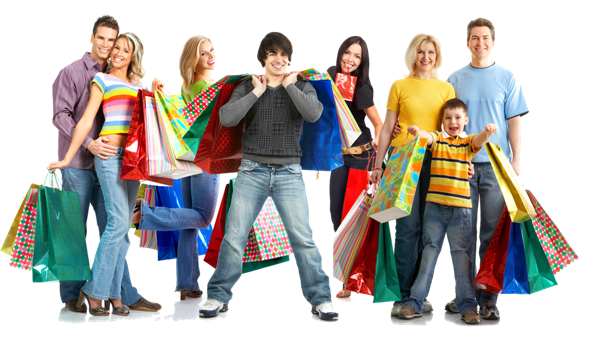 Предприниматель
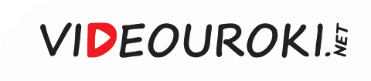 Виды бизнеса
1
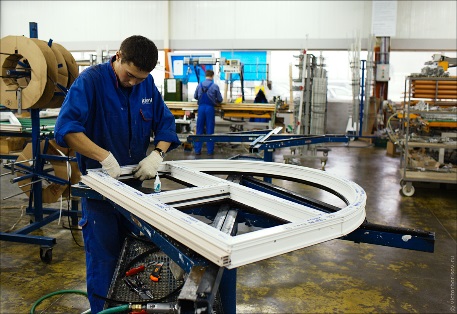 2
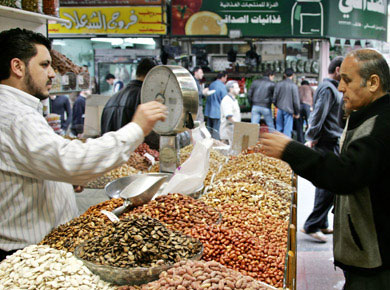 Производственный
Торговый
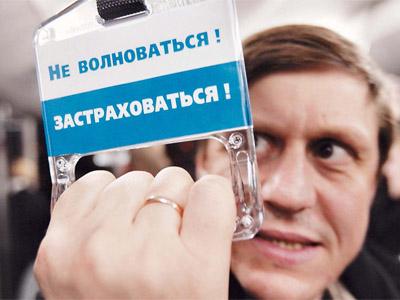 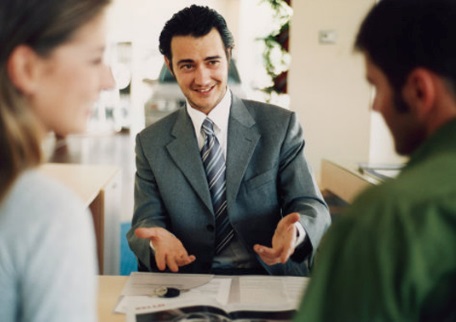 3
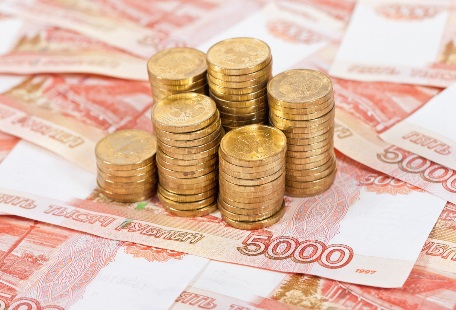 4
5
Страховой
Посреднический
Финансовый
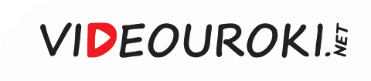 Производственный бизнес
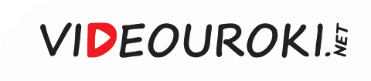 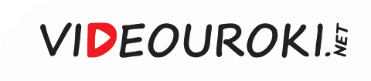 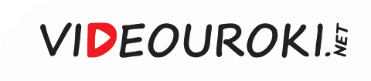 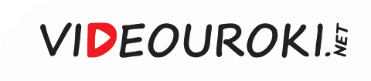 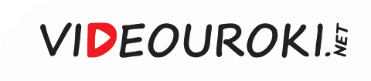 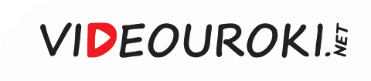 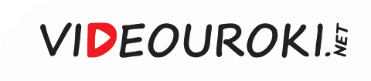 Торговый бизнес
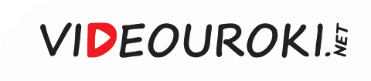 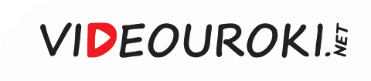 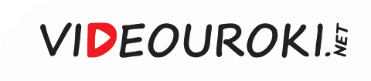 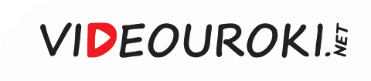 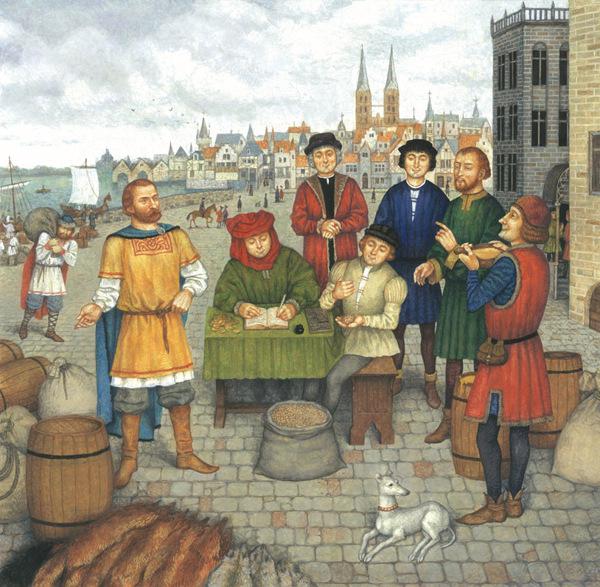 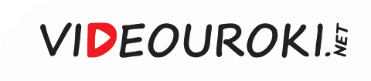 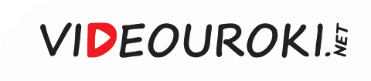 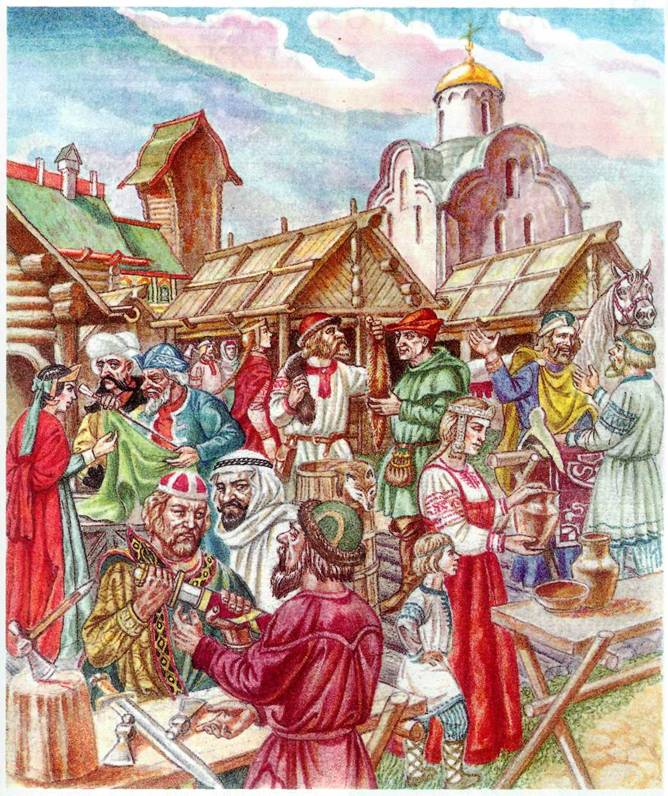 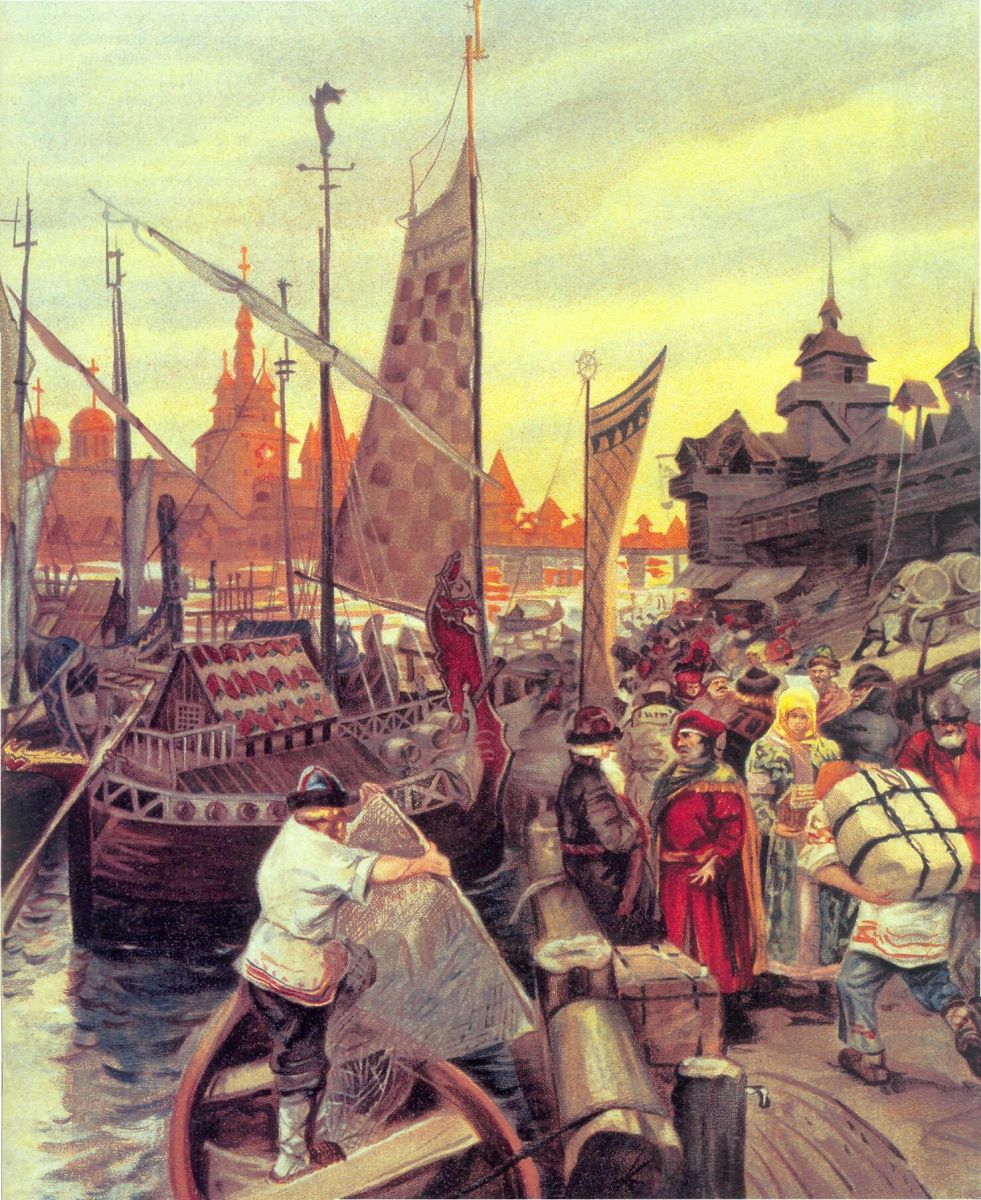 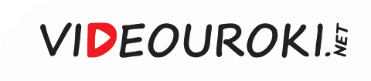 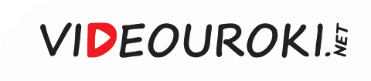 Финансовый бизнес
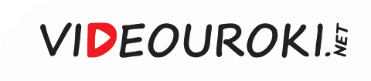 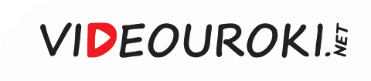 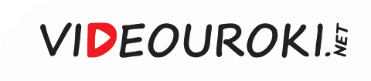 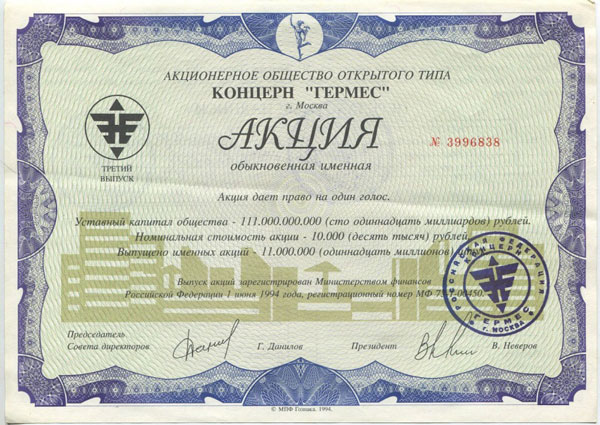 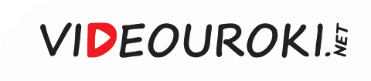 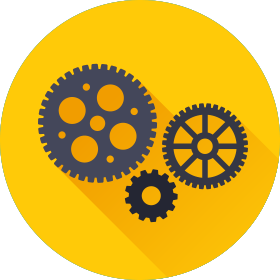 Акция – это ценная бумага, предоставляющая её владельцу право на участие в управлении акционерным обществом.
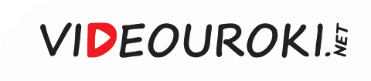 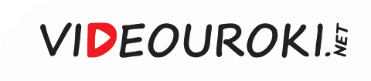 Страховой бизнес
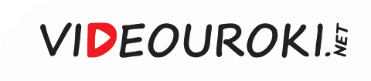 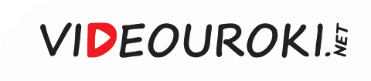 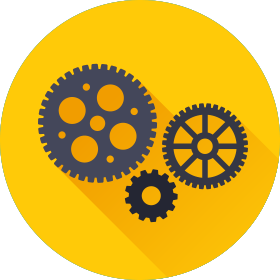 Страхование – это особый вид экономических отношений, призванный обеспечить страховую защиту людей (или организаций) и их интересов от различного рода опасностей.
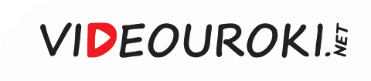 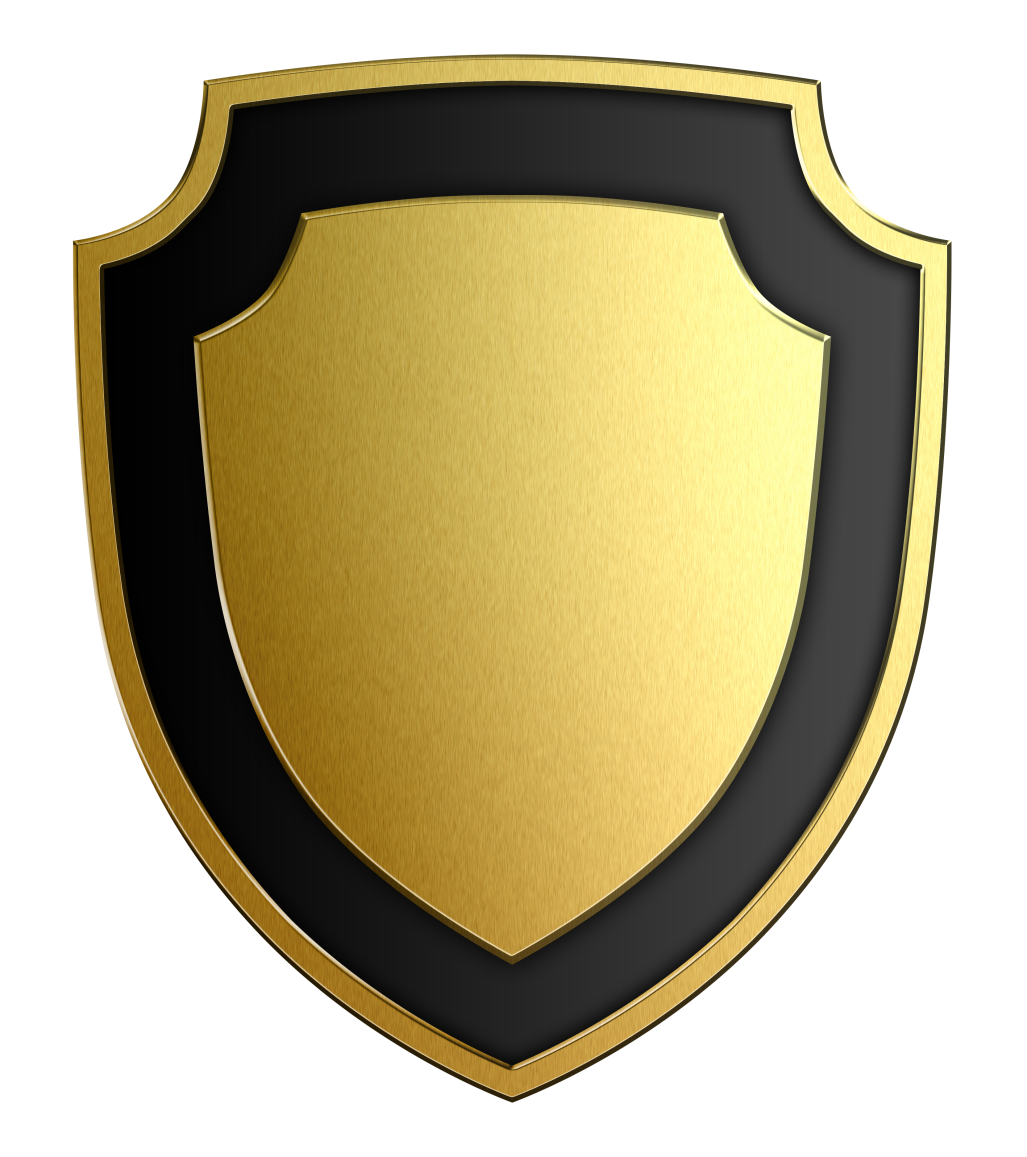 СТРАХОВКА
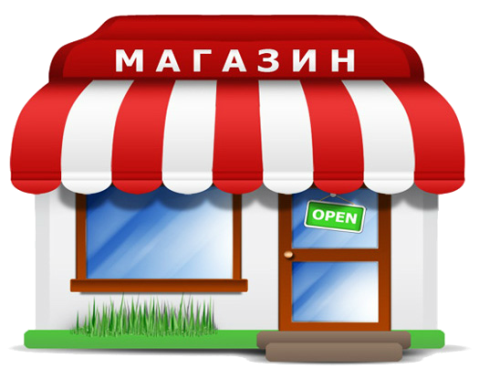 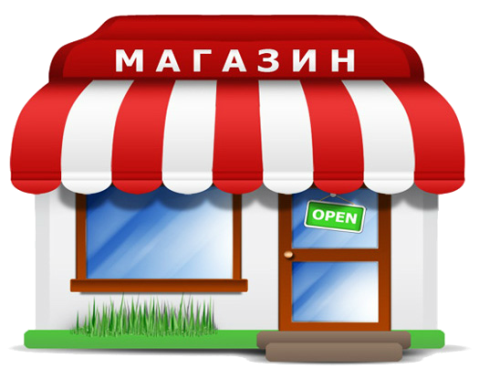 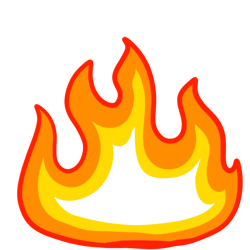 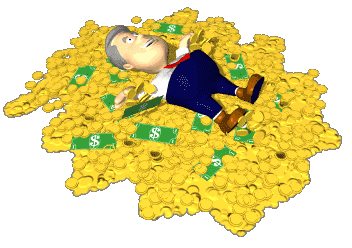 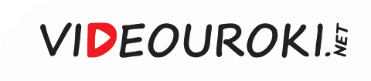 Посреднический бизнес
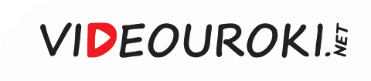 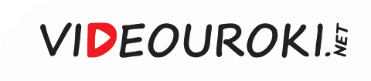 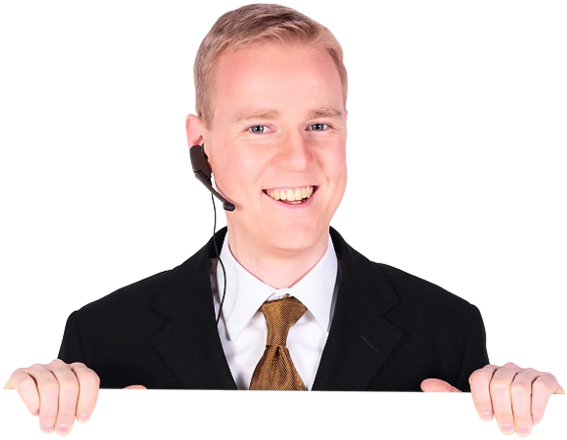 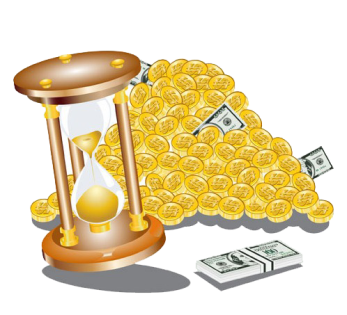 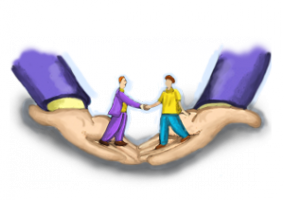 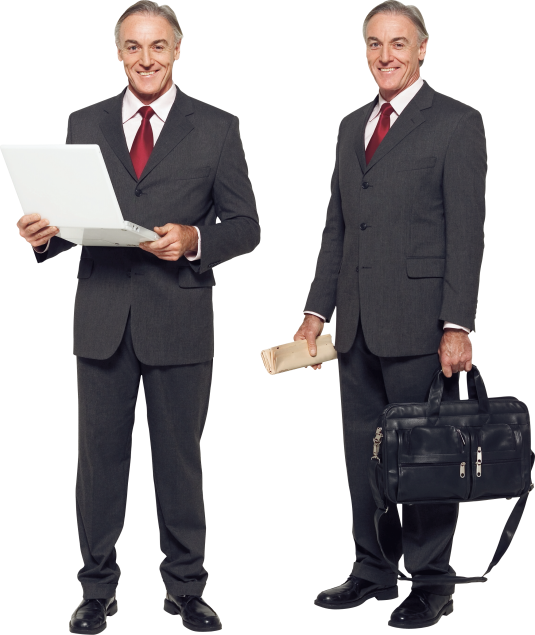 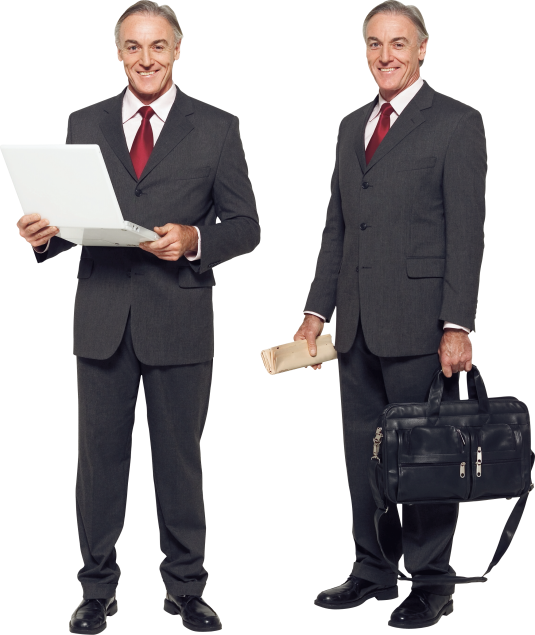 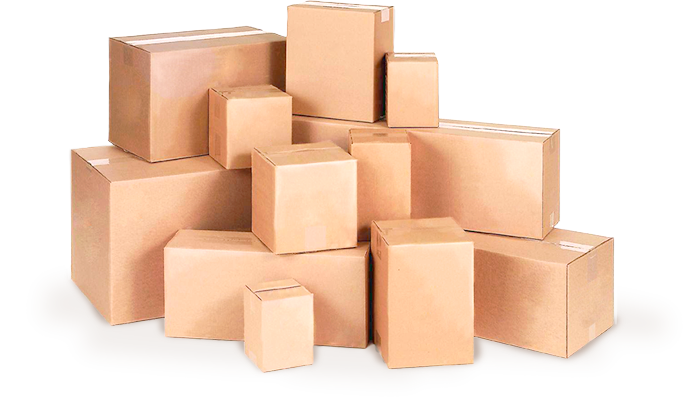 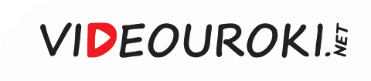 BUSINESS
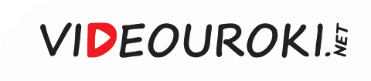 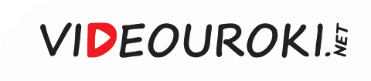 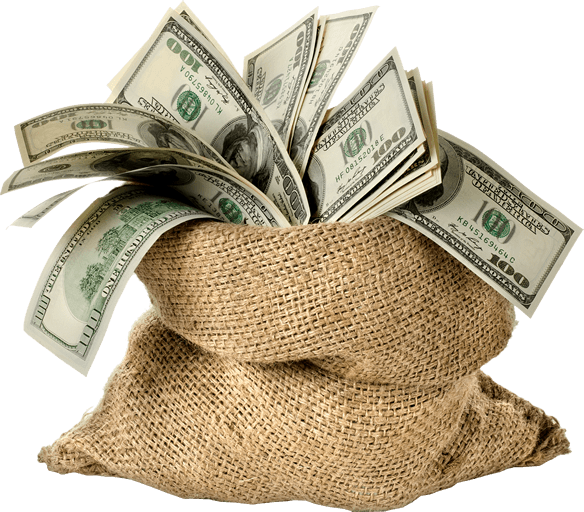 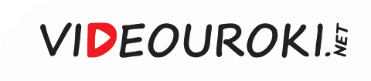 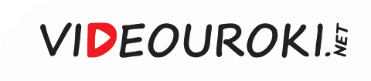 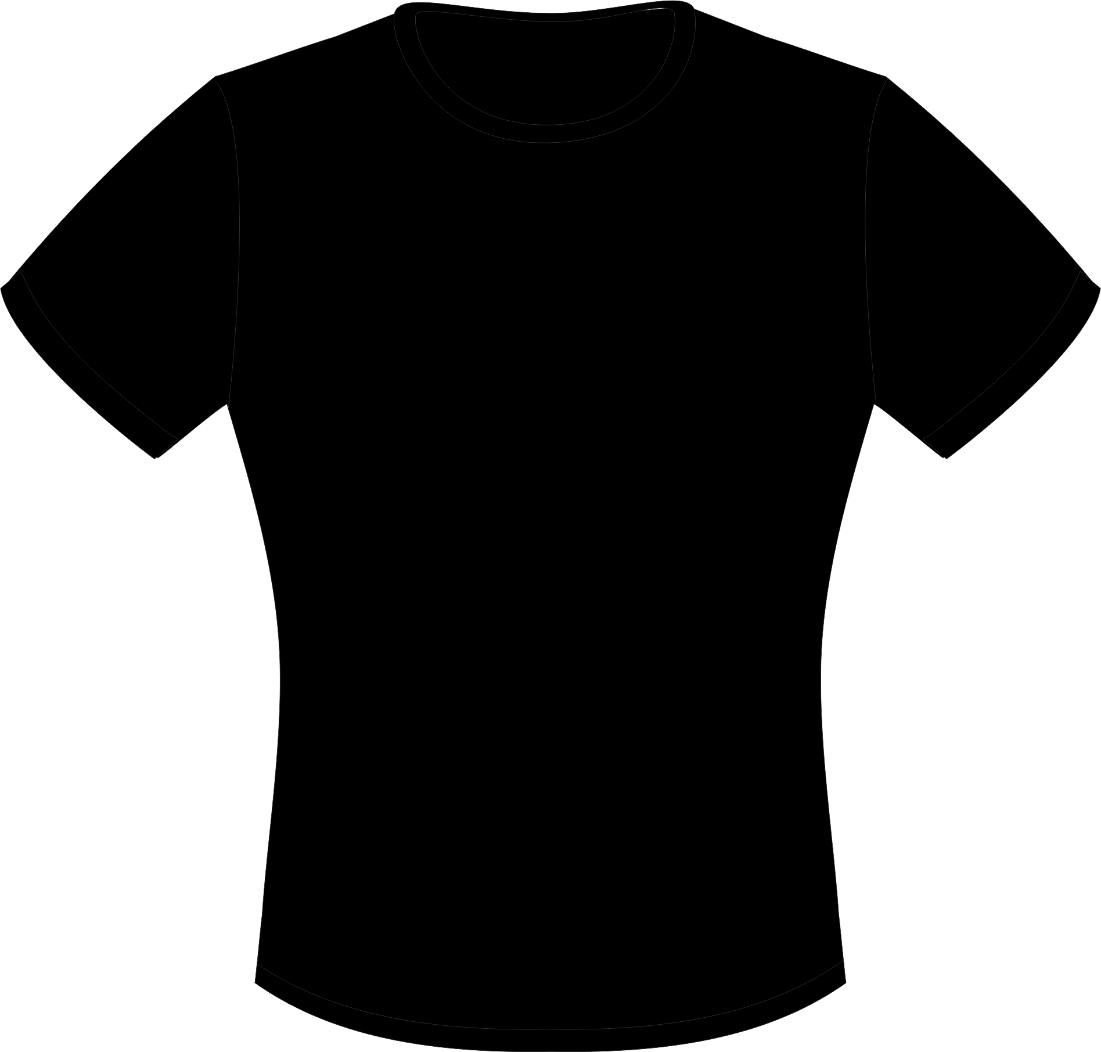 Ключ к богатству –оптимизм.
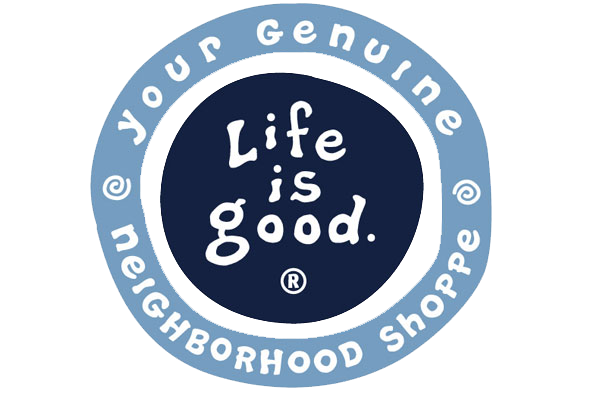 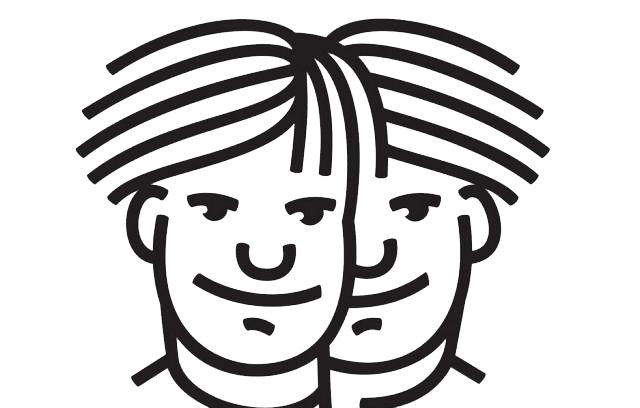 Джон и Берто Джейкопсы
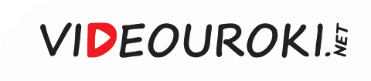 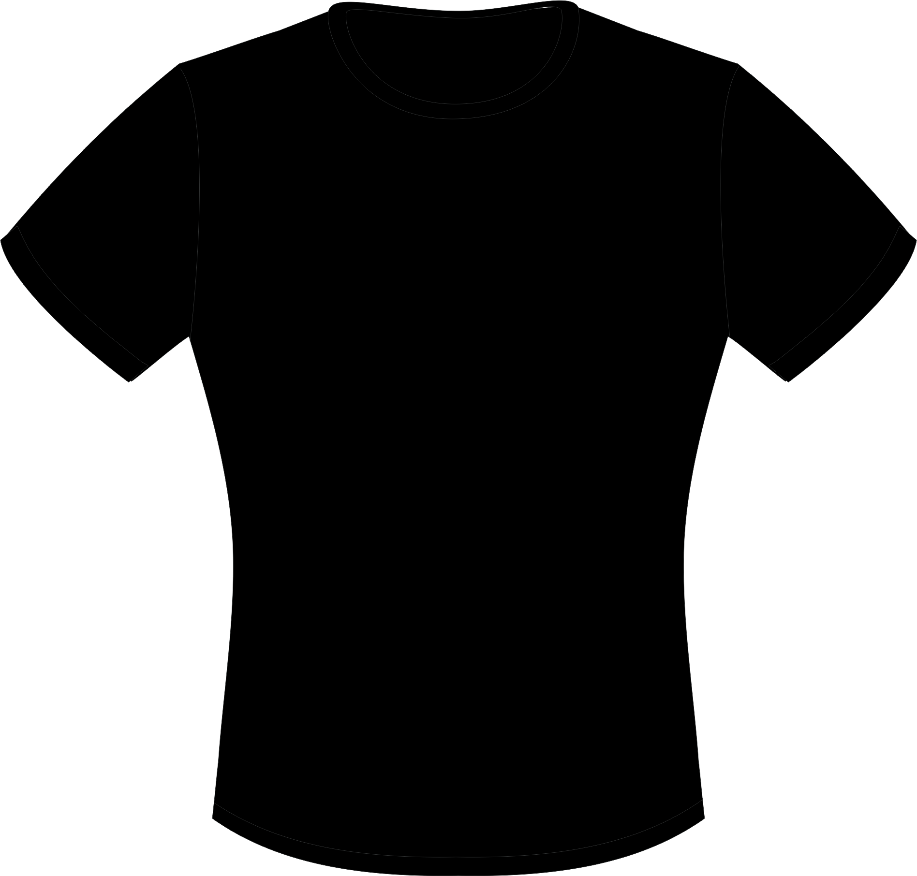 4 500 магазинов
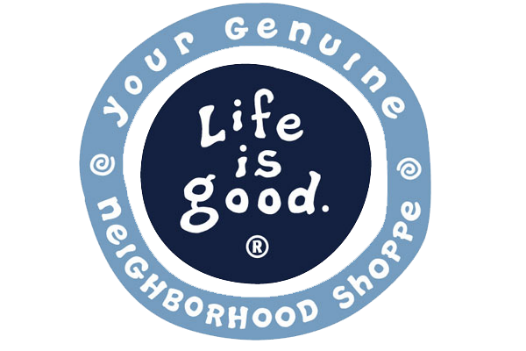 27 стран мира
100 000 000 $
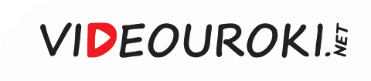 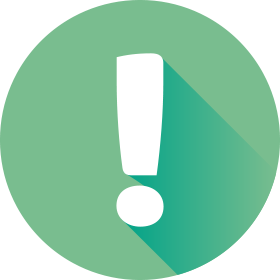 Можно говорить не только о видах, но и о формах бизнеса, которые различаются способами организации, собственностью на использованные ресурсы (например, государственная и частная), количеством участников.
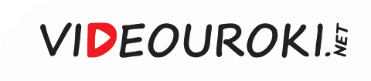 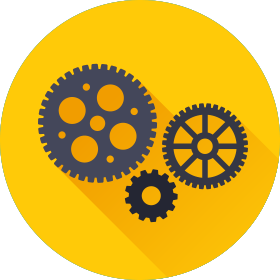 Собственность – это принадлежность благ                          (как материальных, так интеллектуальных) определённым лицам (отдельным лицам, организациям, предприятиям, государству).
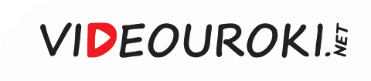 Формы организации бизнеса
1
Индивидуальное  предприятие
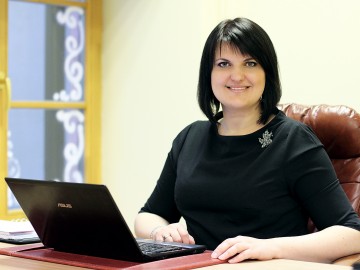 Владеет и управляет предприятием один человек (например, индивидуальный предприниматель).
2
Товарищество
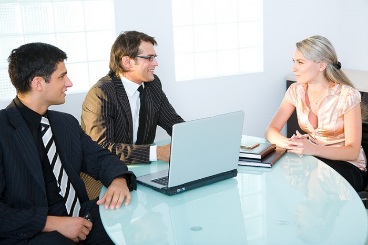 Данная форма объединяет уже несколько человек. Это различного рода  общества с ограниченной ответственностью, общества с дополнительной ответственностью, частные унитарные предприятия и иные организации.
3
Акционерные общества
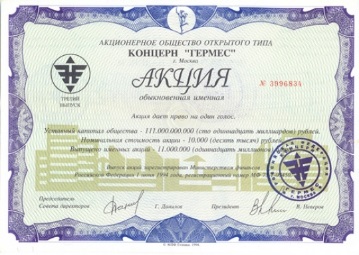 Самая крупная форма ведения бизнеса. Владеют и управляют предприятиями акционеры – владельцы акций.
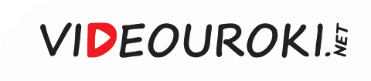 Простота создания и управления. 

Предприниматель сам отвечает                 за успех или неудачу своего предприятия.
Многие организационные вопросы связанные сведением бизнеса трудно решить в одиночку.

Трудно самостоятельно увеличить финансирование такого предприятия.
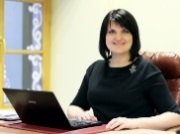 Разногласия между партнёрами по бизнесу.

Недостаток денежных средств для участия в крупных экономических проектах.
Участники могут объединить свой опыт, профессионализм, организаторские способности и финансы. 

Коллективная ответственность                               за результат.
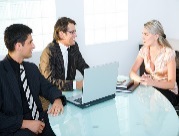 Большие возможности для  увеличения капитала фирмы и расширения сферы деятельности.
Самая сложная форма организации бизнеса.
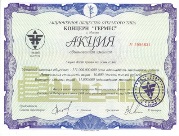 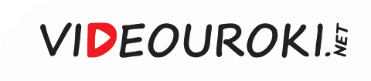 1
Что такое бизнес (предпринимательство)?
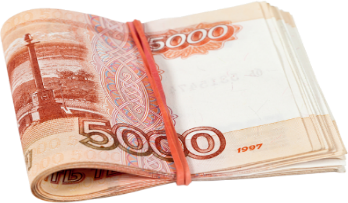 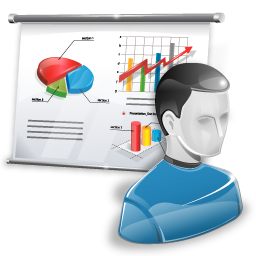 Бизнес (предпринимательство) – это любая экономическая деятельность, осуществляемая человеком, которая направлена на получение прибыли.
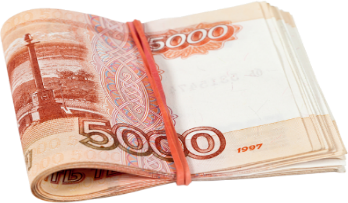 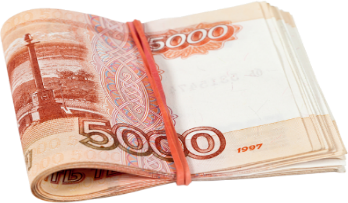 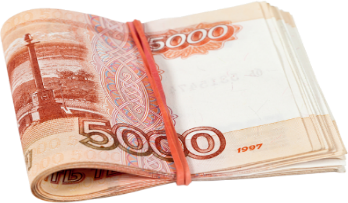 Вложение денег в проект
Возврат вложенных денег и прибыль
Успешная реализация проекта
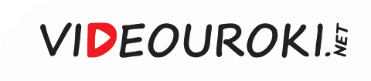 2
Какие принято выделять виды бизнеса (предпринимательства)?
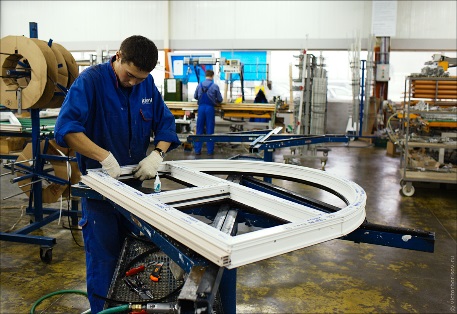 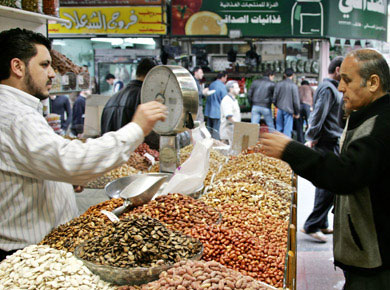 Производственный
Торговый
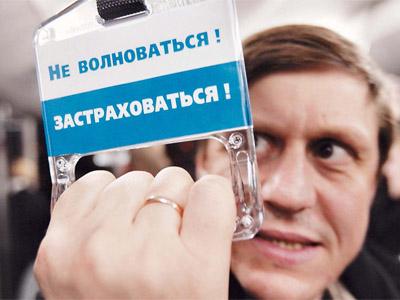 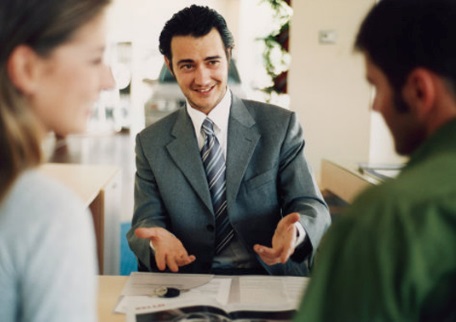 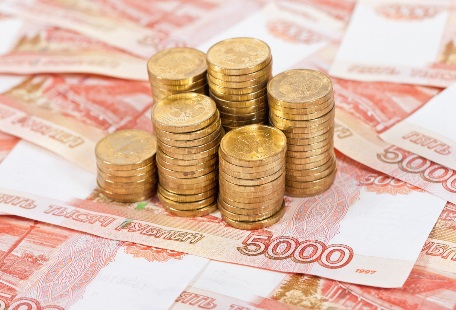 Страховой
Посреднический
Финансовый
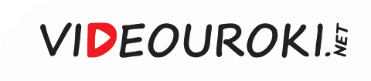 3
Какие принято выделять формы бизнеса (предпринимательства)?
Индивидуальное  предприятие
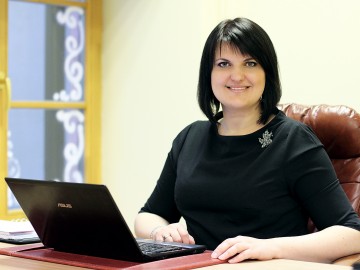 Владеет и управляет предприятием один человек (например, индивидуальный предприниматель).
Товарищество
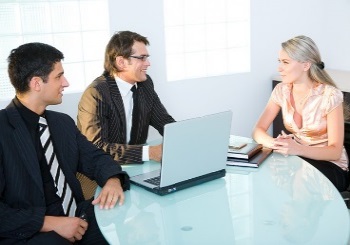 Данная форма объединяет уже несколько человек. Это различного рода  общества с ограниченной ответственностью, общества с дополнительной ответственностью, частные унитарные предприятия и иные организации.
Акционерные общества
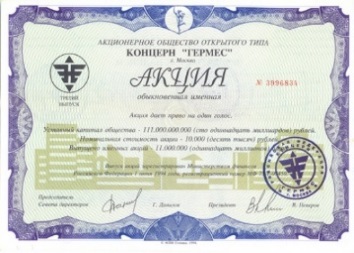 Самая крупная форма ведения бизнеса. Владеют и управляют предприятиями акционеры – владельцы акций.
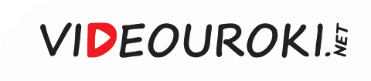